Breaking Through 2017-2022 : A Strategic Plan for the University of Wyoming
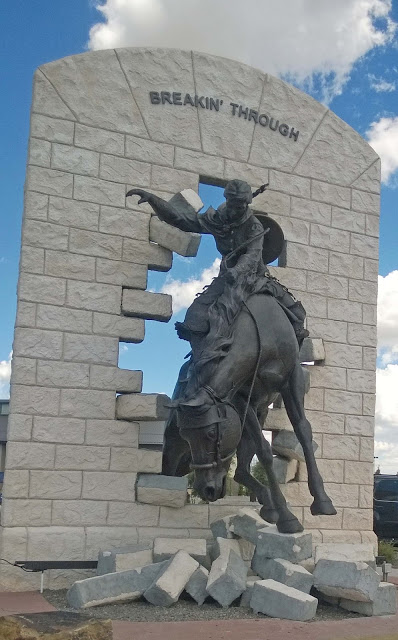 Overview of Key Performance IndicatorsBoard of Trustees MeetingJuly 21, 2017
Process for Choosing KPIs
Initial input from Strategic Planning Leadership Council
Working meetings with Vice Presidents
Public and Internal Performance Indicators
Public Indicators presented today
Indicators to be tracked internally at university and unit levels
Aimed for 5-7 University Indicators/Goal, < 30 total
Comparison to Peers
Review of past trends and current position of UW’s peers for public indicators for which data is available
Based on peer data defined: 
Moderate goals - feasible outcomes based on sustaining existing positive trends, and/or performance on par or above that of the of median close peers. 
Ambitious goals - performance more representative of stretch peers, or a significant jump from UW’s past performance.   Achieving these goals would require unique focus.
[Speaker Notes: Assumption that no major changes in the higher education landscape will occur before 2022]
Example: Grow Enrollment
Moderate KPI Goal:  5% growth by 2022
Ambitious KPI Goal:  12%  growth by 2022
UW’s undergraduate population shrank slightly between 2010 and 2015. (enrollment for UW fell in 2016 as well)
Median peers have also experienced relatively lackluster growth over these years. Median stretch peers experienced undergraduate growth of roughly 4% between 2010 and 2015, and median close peers experienced about a 1% increase. 
Nevertheless, many peers have also experienced significant growth. In the graph to the right, the pink ‘cone’ represents the distribution of the middle 50% of close peers, and the gold cone the same for stretch peers. 
The 75th percentile of both peer sets grew quickly, with student populations rising by 17% for the 75th percentile close peer and 12% for the 75th percentile stretch peer.  (both over 5 years)
Notes
Achieving 5%  growth by 2022 equates to an undergraduate population of around 10,250 (an increase of about 500 from 2016 levels). 
12% growth by 2022 would yield a UG population of around 11,000, (an increase of about 1200)
Source: IPEDS Fall Enrollment Counts
Goal 1
Enrich an intellectual community already renowned for its regional, national and global relevance and impact by fostering and rewarding excellence in teaching, scholarship, innovation and creative endeavor.
Promote and strengthen the university as a scholarly and creative enterprise
Foster entrepreneurship and collaboration in research and teaching that bridge disciplines and engage public concerns
Enhance local and global relevance, engagement and impact by recruiting a regional, national, international and diverse community of students and faculty
Achieve consistently excellent teaching and mentoring that gives students the knowledge, ability, determination and innovation to meet tomorrow’s challenges with sustainable solutions
Goal 1 -  Key Performance Indicators
[Speaker Notes: Invest in Academic Analytics – a database that will allow UW to directly compare its scholarly/research productivity to peers by discipline and college

External Research Funding/Awards and Expenditures:  Leading close peers, (the top half) and our stretch peers grew their research & development expenditures by about 8% total from 2010 to 2015.  a target of 115 million represents 8.5% growth (from $106M expenditures in 2016).

Degree programs created, substantially modified, or eliminated: UW's average close and stretch peers add, change, or eliminate roughly 3-4 programs per year. UW's goal is slightly lower because UW doesn't benefit from having a long-running existing program review process in place. 

Number of international students (undergraduate and graduate): UW hosts more international students than our median close peers relative to our size. However, our peers are catching up. International student populations at UW's peers and stretch peers have grown about 10% per year (from small bases) between 2010 and 2015. Growth of 33% by 2022 should keep UW's international population comparable that of our stretch and close peers.

Number of students and faculty participants in study abroad:  UW has a generous endowment for Study Abroad.   While there are no peer data on this metric, we believe that this endowment can be used more strategically to substantially increase participation in study abroad programs.]
Goal 2
Inspire students to pursue a productive, engaged and fulfilling life and prepare them to succeed in a sustainable global economy.
Welcome, support and graduate students of differing backgrounds, abilities and needs and from different cultures, communities and nations
Engage and graduate well-rounded and creative thinkers, capable of meeting unpredictable and complex challenges
Build pathways to academic, cultural, professional and entrepreneurial opportunity and leadership at undergraduate and graduate levels
Goal 2 -  Key Performance Indicators
[Speaker Notes: Overall Enrollment:  Undergraduate enrollment has been stagnant at most close and stretch peers between 2010 and 2015. Graduate enrollment has fallen by 10% on average for UW's close peers. However, during this period, a few high performing close and stretch peers grew undergraduate enrollments by around 12% and kept graduate enrolments growing slowly. Reaching 13,500 will require UW to perform on par with the most successful of our close and stretch peers. 
 
Enrollment of underrepresented students:  At UW and UW's peer institutions, underrepresented student populations have grown rapidly between 2010 and 2015. In 2015, underrepresented domestic students made up roughly 17% of the student population at UW's stretch peers. A target of 17% at UW will continue rapid progress and move UW closer to our stretch peers.
 
Retention rate for FTFT (First-time, Full-time, Baccalaureate Degree-seeking):  UW's FTFT retention rate has increased slightly since 2010, and has improved compared to close peers. 80% retention is closer to the performance of UW’s stretch peers than to its close peers, making it an ambitious goal.]
Goal 2 -  Key Performance Indicators
[Speaker Notes: Student Participation in Support Services: The four pillars of the strategic enrollment management plan are: students’ wellness, financial literacy, sense of belonging, academic ability.  This metric measures the extent to which students take advantage of the full array of support services provided to them.  The more students use these services, the more likely they are to succeed.

4 and 6-year graduate rates for undergraduates: UW’s close peers have increased their 4-year graduation rates by 3% over 5 years to an average of about 27%. Median stretch peers experienced no increase, staying at about 33%.  UW’s 4-year target represents an ambitious leap in the context of our peer institutions, and would be an increase of roughly 7% over the next 5 years. 6-year graduation rates have stayed about the same across UW’s close and stretch peers. UW’s stretch peers, and the most advanced of our close peers have rates near or above 60%. UW’s 6-year target would place UW in the realm of our stretch peers. 

Placement 1-year Following Graduation:  Career Services currently follows this. We plan to contract with EquiFax for its new Graduate Outcomes Service that employs its automated employment and income verification service to analyze and view the aggregate employment outcomes of UW students and graduates.  $40K/yr.  Takes advantage of EquiFax’s ever growing Client base of 3/4 of the Fortune 500 with nearly 300mm verified payroll records.]
Goal 3
Improve and enhance the health and well-being of our communities and environments through outreach programs and in collaboration with our constituents and partners.
Facilitate collaboration between the university and its constituents to address complex economic, environmental and social challenges through research, education, entrepreneurship, economic diversification and growth
Build a statewide community of learners by collaborating with schools, community colleges and tribal nations to connect students and citizens
Engage strong and celebratory alumni who connect UW to regional, national and international communities, welcome graduates into a lifetime association with the university and boost all our endeavors through a culture of giving
Goal 3 -  Key Performance Indicators
[Speaker Notes: Carnegie Community Engagement Classification: The Carnegie Classification of Institutions of Higher Education is a national standard.  UW is classified as a Carnegie “high research activity” institution.  The Carnegie Classification also has an elective community engagement classification.  The purpose of seeking this classification is to garner state and national recognition for the many ways that UW knowledge and resources are extended to and partnered with the public and private sectors to enrich scholarship, research, and creative activity; enhance curriculum, teaching and learning; prepare educated, engaged citizens; strengthen democratic values and civic responsibility; address critical societal issues; and contribute to the public good. Achieving this classification will involves data collection and documentation of important aspects of institutional mission, identity and commitments.

Attendance at intercollegiate athletic events: 5% growth/yr]
Goal 4
Assure the long-term strength and stability of the University by preserving, caring for and developing human, intellectual, financial, structural and marketing resources.
Build Human Capital
Strengthen Marketing Effectiveness
Enhance Financial Resources
Enhance Institutional Operations and Planning
Goal 4 -  Key Performance Indicators
[Speaker Notes: Total Annual Funding to the University: UW’s total operating and non-operating revenues grew by about 17.3% between 2010 and 2015.  Peer institutions grew slightly slower over this period, at 13.3% for close peers and 19.7% for stretch peers.  Growing to $555M continues a trend of growth cognizant of the economic difficulties our state is facing. On average, non-operating revenue (mostly appropriations) at close peers grew by 7.6% and 1.8% at stretch peers between 2010 and 2015. Operating revenues grew by 16.2% (close peer median) and 29.8% (stretch peer median) during that same period. 

Number of Endowed Faculty Positions:  Endowed positions will be a priority for fundraising over the next 5 years.   

Growth of University Endowment: UW has a larger endowment than most close and stretch peers relative to the institution’s size. Between 2011 and 2015, the endowment also grew by about 26%.  A target of 650 M will aim to continue and slightly improve upon this trend. 

Campus Sustainability Ranking:  The Sustainability Tracking, Assessment & Rating System™ (STARS®) is a transparent, self-reporting framework for colleges and universities to measure their sustainability performance sponsored by the Association for the Advancement of Sustainability in Higher Education (AASHE). A bronze rating will give UW an entry level recognition as an institution engaged in sustainable practices.  It will also enable meaningful comparisons of UW over time to peer institutions using a common set of measurements.  Sustainable campuses are a strong recruitment draw for students. Achievement of this is consistent with UW excellence in the Environment and Natural Resources.]
Annual Reporting
On an annual basis – ca. July 1, UW will report publicly on progress toward the 2022 goals